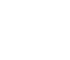 Городской Центр ПМСС
Проблема соблюдения ярославскими школьниками правил дорожного движениясоциологический опрос апрель-май 2015 г
Характеристики выборки
300 человек
от 11 до 17 лет
52%
48%
«Хорошо ли вы знаете правила дорожного движения?»
Знаю хорошо
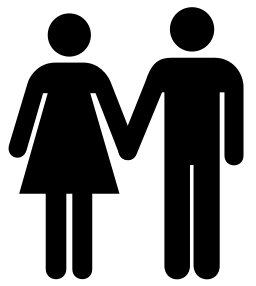 48%
52%
«Хорошо ли вы знаете правила дорожного движения?»
«Знаю только самые необходимые правила»
«Знаю основную часть правил»
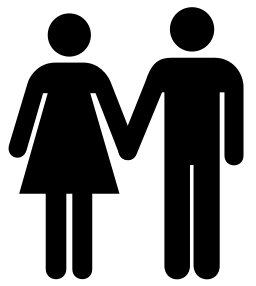 56%
44%
«Хорошо ли вы знаете правила дорожного движения?»
«Затрудняюсь ответить»
«Правила знаю плохо»
«Всегда ли вы соблюдаете правила дорожного движения?»
«Всегда соблюдаю правила»
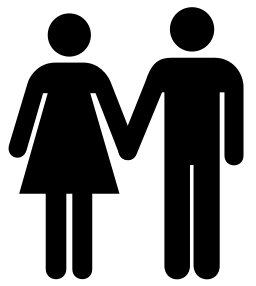 59%
41%
«Всегда ли вы соблюдаете правила дорожного движения?»
«По возможности стараюсь соблюдать, но
 не всегда получается»
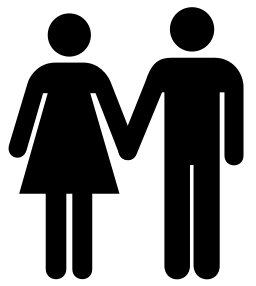 48%
52%
«Всегда ли вы соблюдаете правила дорожного движения?»
«Правила не соблюдаю»
«Редко соблюдаю правила»
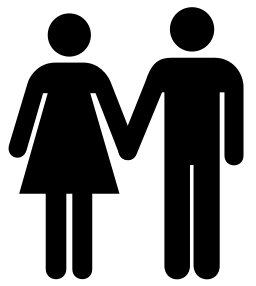 55%
45%
«При каких обстоятельствах вы можете нарушить правила дорожного движения?»
«При каких обстоятельствах вы можете нарушить правила дорожного движения?»
«При каких обстоятельствах вы можете нарушить правила дорожного движения?»
«При каких обстоятельствах вы можете нарушить правила дорожного движения?»
«При каких обстоятельствах вы можете нарушить правила дорожного движения?»
«При каких обстоятельствах вы можете нарушить правила дорожного движения?»
«При каких обстоятельствах вы можете нарушить правила дорожного движения?»
« Вспомните, когда вы в последний раз нарушали правила дорожного движения. По какой причине это произошло?»
« Вспомните, когда вы в последний раз нарушали правила дорожного движения. По какой причине это произошло?»
« Вспомните, когда вы в последний раз нарушали правила дорожного движения. По какой причине это произошло?»
« Вспомните, когда вы в последний раз нарушали правила дорожного движения. По какой причине это произошло?»
« Вспомните, когда вы в последний раз нарушали правила дорожного движения. По какой причине это произошло?»
« Вспомните, когда вы в последний раз нарушали правила дорожного движения. По какой причине это произошло?»
« Вспомните, когда вы в последний раз нарушали правила дорожного движения. По какой причине это произошло?»
« Как вы считаете, что может побудить вас соблюдать правила дорожного движения?»
« Как вы считаете, что может побудить вас соблюдать правила дорожного движения?»
« Как вы считаете, что может побудить вас соблюдать правила дорожного движения?»
« Как вы считаете, что может побудить вас соблюдать правила дорожного движения?»
« Как вы считаете, что может побудить вас соблюдать правила дорожного движения?»
« Как вы считаете, что может побудить вас соблюдать правила дорожного движения?»
« Как вы считаете, что может побудить вас соблюдать правила дорожного движения?»
« Как вы считаете, что может побудить вас соблюдать правила дорожного движения?»
« Как вы считаете, что может побудить вас соблюдать правила дорожного движения?»
Спасибо за внимание!